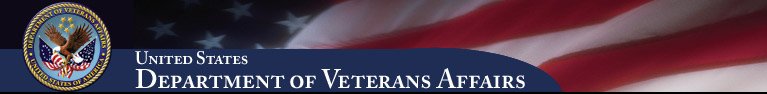 Advanced Planning Brief to Industry (APBI)
Norbert Doyle
VHA Chief Procurement & Logistics OfficerNovember 6, 2013
Agenda
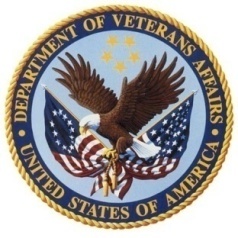 VA Overview 

VHA Procurement and Logistics Overview

Office of Procurement Overview

Network Contracting Office Structure
VA Overview
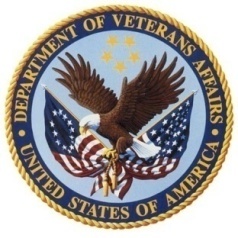 Office of Procurement and Logistics Overview
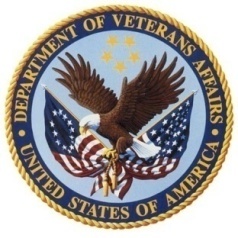 Office of Procurement
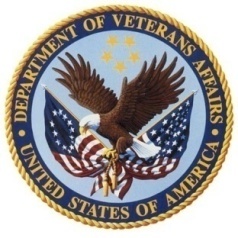 SAO West/Central/EastNetwork XX Contracting Office
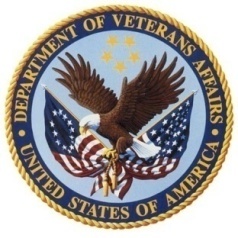 SAO West/Central/EastNetwork XX Contracting Office
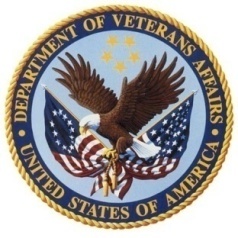 SAO West/Central/EastNetwork XX Contracting Office
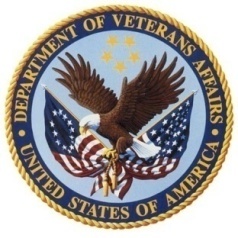 Questions
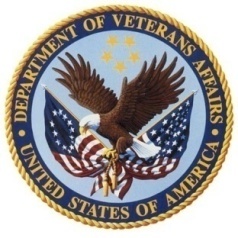 ?